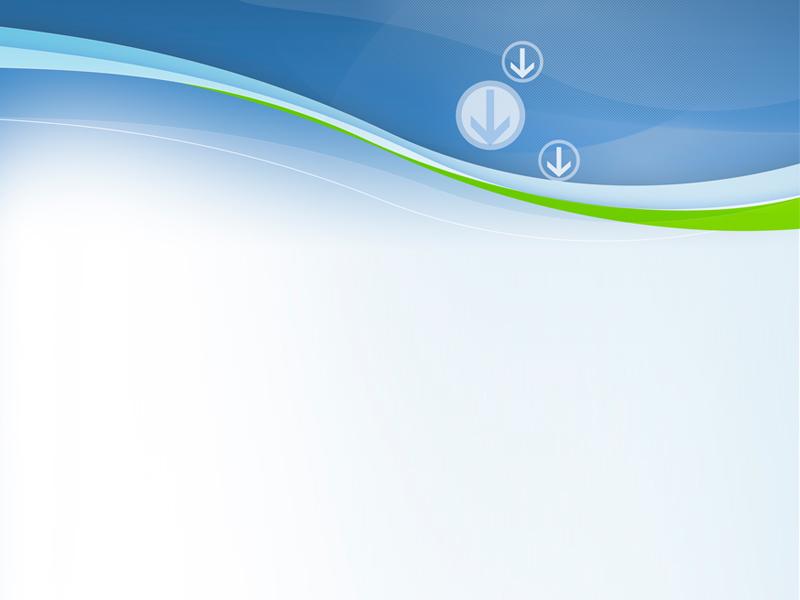 Character Assessment for School Age Children: A FormativeEvaluation Tool

Leslie K. Grier
California State University, Fullerton
Powerpoint Templates
Introduction
One purpose of this research was to examine the psychometric properties of a character assessment scale (i.e., the Character Assessment for School Age Children – CASAC). The six pillars of character (Josephson Institute, 2009) were utilized as a foundation in developing the CASAC as many youth development programs utilize the pillars implicitly or explicitly (e.g., Prestwich, 2004).  
The six pillars of character reflect traits and behaviors indicating trustworthiness, respect, responsibility, fairness, caring and citizenship.
Introduction
A second purpose was to assess the utility of the CASAC in predicting academic achievement in relation to other socio-emotional and academic indices.  
Many youth development programs include character building activities (e.g., Center for Youth Development and Policy Research, 2009) and are utilized to augment academic achievement. Hence a brief character assessment that predicted academic achievement would be useful for formative evaluation.
Methods (Participants)
The participants consisted of a convenience sample of 66 elementary school students between grades three and six, participating in an After School Education and Safety (ASES) program in southern California. 
The participants consisted of 25 third graders, 17 fourth graders,1 fifth grader and 23 sixth graders. There were 31 boys and 35 girls. Most participants (more than 85%) scored less than proficient on their end-of-year California Standards Tests (CSTs) in English Language Arts (ELA) and mathematics.
Methods (Measures and Procedure)
The participants were assessed on character using the CASAC during the second quarter of the academic year. The CASAC was completed by extended day teachers (i.e., Instructional Aides) at multiple school sites who regularly observed children in their ASES classrooms. The CASAC is a 30-item questionnaire developed by the author. Respondents were asked to indicate the extent to which the statements described children they supervised using a rating scale from 1 (not at all like the child) to 6 (very much like the child).
Methods (Measures and Procedure)
CASAC items were reflective of positive and negative qualities and behaviors.  Items were constructed to encapsulate all of the pillars in a manner that would be applicable in a school-age after-school context. For instance, the item “This child tries to get more than their fair share (e.g., of treats, turns, privileges)” encompasses fair treatment of others but also reflects trustworthiness (honesty). Moreover it covers respect (consideration and courtesy) towards others.
Method (Measures and Procedure)
Participants were also assessed on the perceived competence measures of scholastic competence and behavioral conduct using the respective sub-scales from Harter’s (1985) Self Perception Profile for Children (SPPC). Self-worth was assessed via the global self-worth sub-scale on the SPPC. Each sub-scale contains six items and they were presented in alternating order. The first item reflected scholastic competence, the second behavioral conduct, and the third global self-worth.
Methods (Measures and Procedure)
Academic measures consisted of California Standards Test (CST) scores in English Language Arts (ELA) and mathematics. 
Academic measures also consisted of lexile scores taken from the READ 180 program (Scholastic). Lexile scores were gathered three times during the school year, at the beginning (Time 1), mid-year (Time 2) and at the end of the school year (Time 3). The READ 180 program was part of the academic enrichment provided in the ASES program.
Results
Exploratory factor analyses were carried out using a maximum likelihood extraction method with a promax rotation. This resulted in the creation of a two-dimensional scale. The dimensions were divided along negative and positive items. The first dimension contained 9 items and had an eigenvalue of 8.65 and accounted for 53.90% of the variance. Taken together, these items appeared to represent “anti-social behavior.” Sample items included “this child takes things that do not belong to him or her” and “this child bullies or harasses other kids.”
Results
The second factor contained 7 items and had an eigenvalue of 2.57 and accounted for 16.05% of the variance. These items appeared to represent a construct reflecting “moral engagement.” Sample items included “this child shows concern for the needs of others” and “this child volunteers to help out with tasks when help is needed.” No other factors in the rotated solution resulted in an eigenvalue of 1 or greater.
Results
The scales representing “anti-social behavior” and “moral engagement” demonstrated internal consistency reliability. Cronbach’s alphas and split-half reliabilities were .89 and above. 
Both anti-social behavior and moral engagement were correlated with gender, academic achievement, and self-worth.  Girls scored higher on moral engagement while boys scored higher on anti-social behavior. Moral engagement was positively correlated with academic achievement and self-worth.  Anti-social conduct was inversely correlated with academic achievement and self-worth.
Results
Hierarchical linear regression was used to ascertain the utility of the moral engagement and anti-social dimensions in predicting end-of-year CST scores once pertinent demographic, academic, perceived competence and self-worth measures were considered.
In the first regression model, CST scores in ELA served as the criterion while gender, lexile scores at Time 2 (mid-year) from READ 180, and moral engagement served as predictor variables. Gender was entered first into the equation, followed by READ 180 lexile scores. Moral engagement was entered last.
Results
In the second regression analysis, CST scores in mathematics served as the criterion. In this case the recoded grade (i.e., upper and lower grades) and scholastic competence variables were included as both were related to the criterion. Grade level was entered first followed by perceived scholastic competence. Moral engagement and anti-social conduct were entered last.
Discussion
One purpose of this research was to examine the psychometric properties of a character assessment scale (i.e., the CASAC) for use as a formative evaluation tool. A two-dimensional scale was constructed that appeared to reflect moral engagement and anti-social behavior. The items within each scale encompassed diverse aspects of the pillars of character (Josephson Institute, 2009).
Discussion
For moral engagement, caring was represented by items such as children’s “showing concern for others and being compassionate.” “Being respectful of others’ property” corresponded to respect. Almost half of moral engagement items including “speaking up about others’ wrongdoing, volunteering to help when needed, and encouraging others to get along,” were consistent with citizenship behaviors. The item “helping to restore areas following activities” was consistent with the pillars of responsibility and fairness. Overall, the construct of moral engagement captured a moral presence reflected in volitional and steadfast participation that is affective, functional and pro-social.
Discussion
Anti-social items reflected the antithesis of trustworthiness. These included children taking things that didn’t belong to them, being sneaky and talking about others behind their back. Several anti-social items were consistent with a lack of caring and respect (i.e., being insensitive to the needs of others, bullying and harassment, and demeaning the accomplishments of others). Other items such as encouraging others to engage in wrongdoing as well as following suit when others engage in wrongdoing seemed to reflect a lack of responsibility (self-restraint) and citizenship.
Discussion
Both moral engagement and anti-social conduct showed high internal reliability. The validity of the scales can be inferred from the pattern of relationships to other variables.  Gender differences with respect to moral engagement and anti-social conduct were consistent with previous research (e.g., Card, Stucky, & Sawalani, 2008).  Both scales were weakly correlated with self-worth in the expected directions providing evidence of discriminant validity.  Furthermore both scales were moderately correlated with academic achievement, with moral engagement being more of a robust indicator (e.g., Stipek & Miles, 2008).
Discussion
In conclusion, the current findings suggested the CASAC dimensions of moral engagement and anti-social conduct have sufficient psychometric properties to be considered for use in formative assessment for youth development programs seeking to advance character in connection with academic achievement. Scales representing these dimensions are brief and ratings by staff in youth development contexts corresponded to children’s academic achievement.  Limitations of the study included the size and diversity of the sample.  More research on the CASAC is needed with larger and more diverse samples.  Evidence of test-retest reliability is also warranted.